August 20, 2020
Update 
on
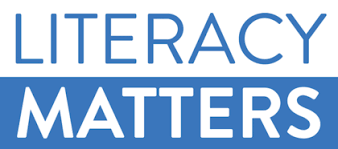 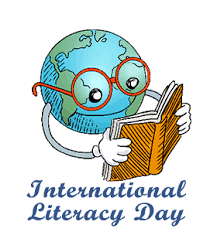 Financial Literacy Technical Committee
@
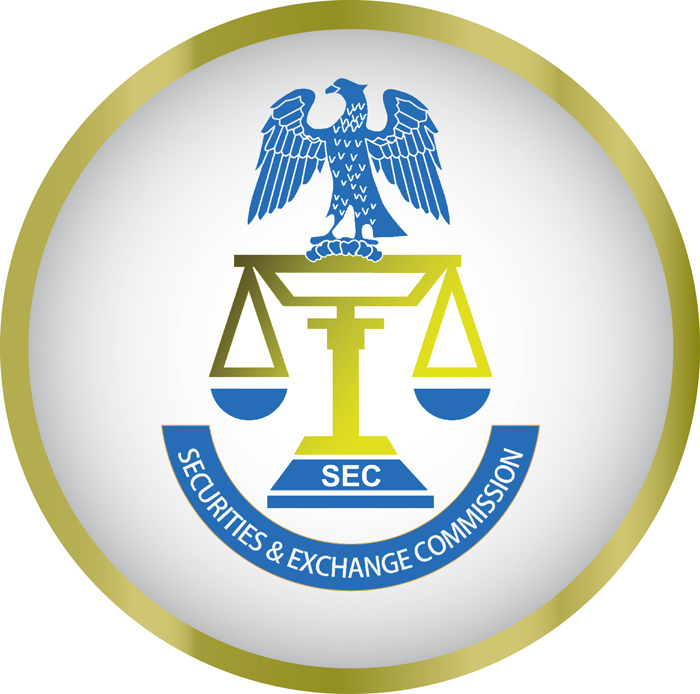 2020 CAPITAL MARKET COMMITTEE (WEBINAR) MEETING 
Thursday, 20th August, 2020
Major Progress since Last Meeting
The Committee’s contract  with Learning  Impact NG  to generate contents for its social media campaign spanned from August to December, 2019. 

However, the TC continued postings with self generated content after the December contract ended from January – June, 2020. A new video has been Sponsored by StanbicIBTC for the Committee and is currently being reviewed. The video will be shown after the presentation.

So far, the TC’s visibility on twitter (@finlitcommittee) in 2019 shows progress as there were 76 posts from its stable and currently, its handle has 364 followers and following 34 accounts since we began  the social media campaign.

The TC, at its first quarter meeting of 2020 has mapped out strategies to keep up with driving its mandate. This meeting will be kept abreast of the progresses.
Success Factors
Continued inspiring leadership by SEC – Much appreciated.

Fund contributed for CMS is being put to judicious use 
Total Inflow  so far  - 	N78,300,000
Total Expense so far -	N34,758,000
Balance - 			N43,542,000
Challenges
Funding – This still remains a major  challenge in spite of several reminders from FLTC and the CMC Chairperson. 

Monies transmitted to  NERDC for the inaugural workshop on the Initiative in 2018 and the teachers guide workshop in 2019 dropped in a pool account in TSA  and efforts by the TC to retrieve these monies is unduly difficult. However, the SEC is already in discussions with Office of the Accountant General and we expect the process to be completed shortly.
Issues for CMC Deliberation/Next Steps
FLTC seeks the indulgence of the Committee to discuss further on the matter of funding for CMS. 

It is worthy of note that a Stand-alone Curriculum on the Capital Market Studies for both Basic and Senior Secondary Schools was developed and Infused into relevant carrier subjects for Basic and Senior Secondary Schools. It has also been ratified by JCCE Plenary and Reference as well as NCE.
The next phase of the Initiative is the development of Teachers Guide, printing of Teachers Guide and distribution to Schools and  training of teachers.